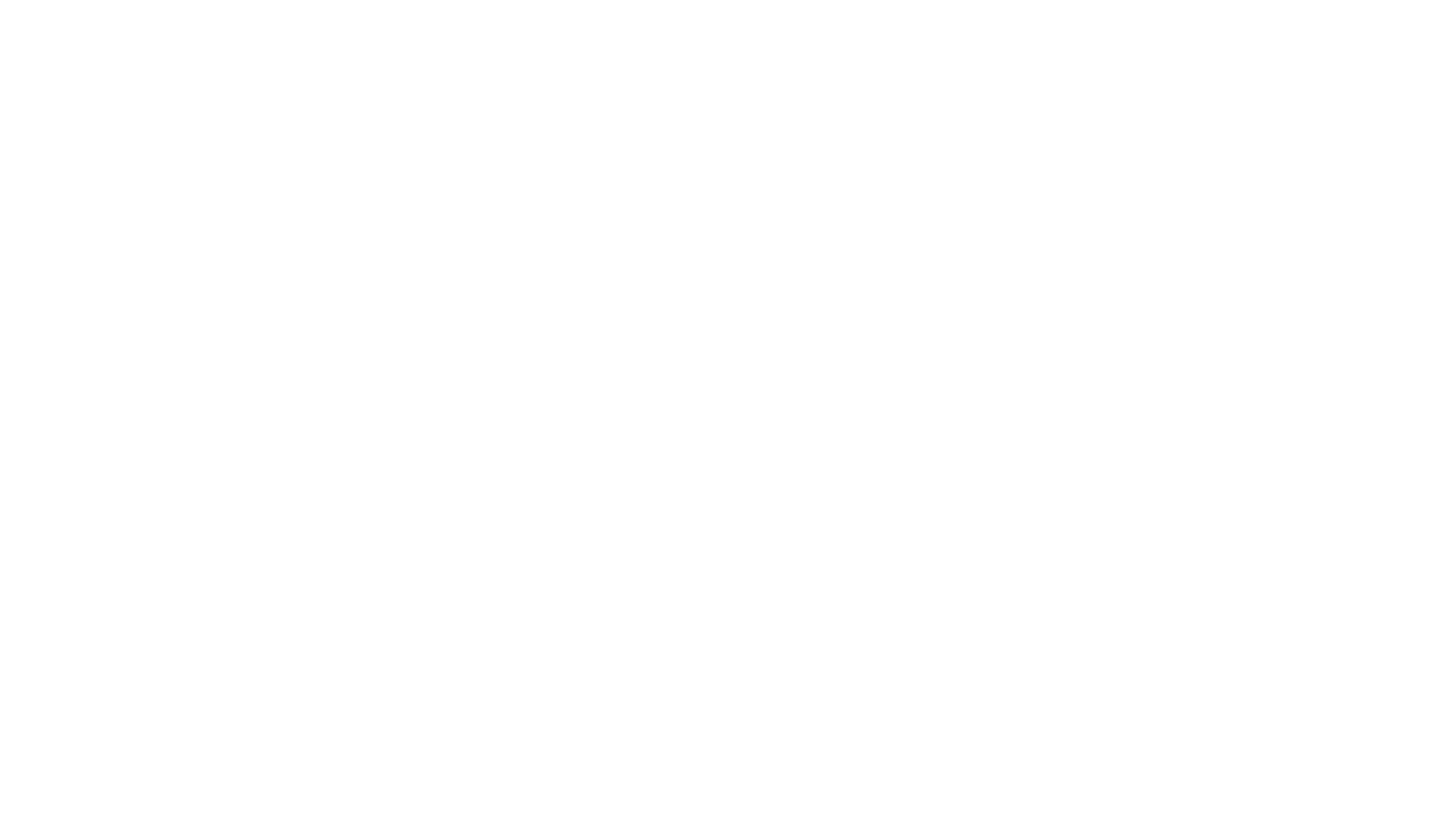 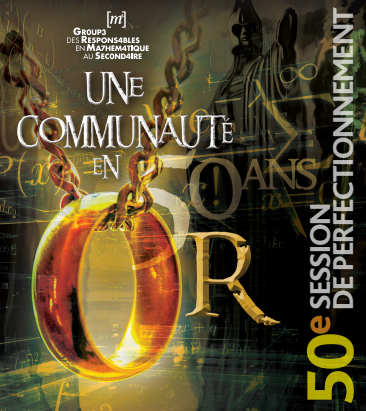 #GRMS50 à Victoriaville
27 octobre 2023
Atelier # 604
LES TABLEURS ET LEURS USAGES PÉDAGOGIQUES

Animation : Stéphanie Rioux et Sonya Fiset

Pour accéder au diaporama : recitmst.qc.ca/tableurs27102023
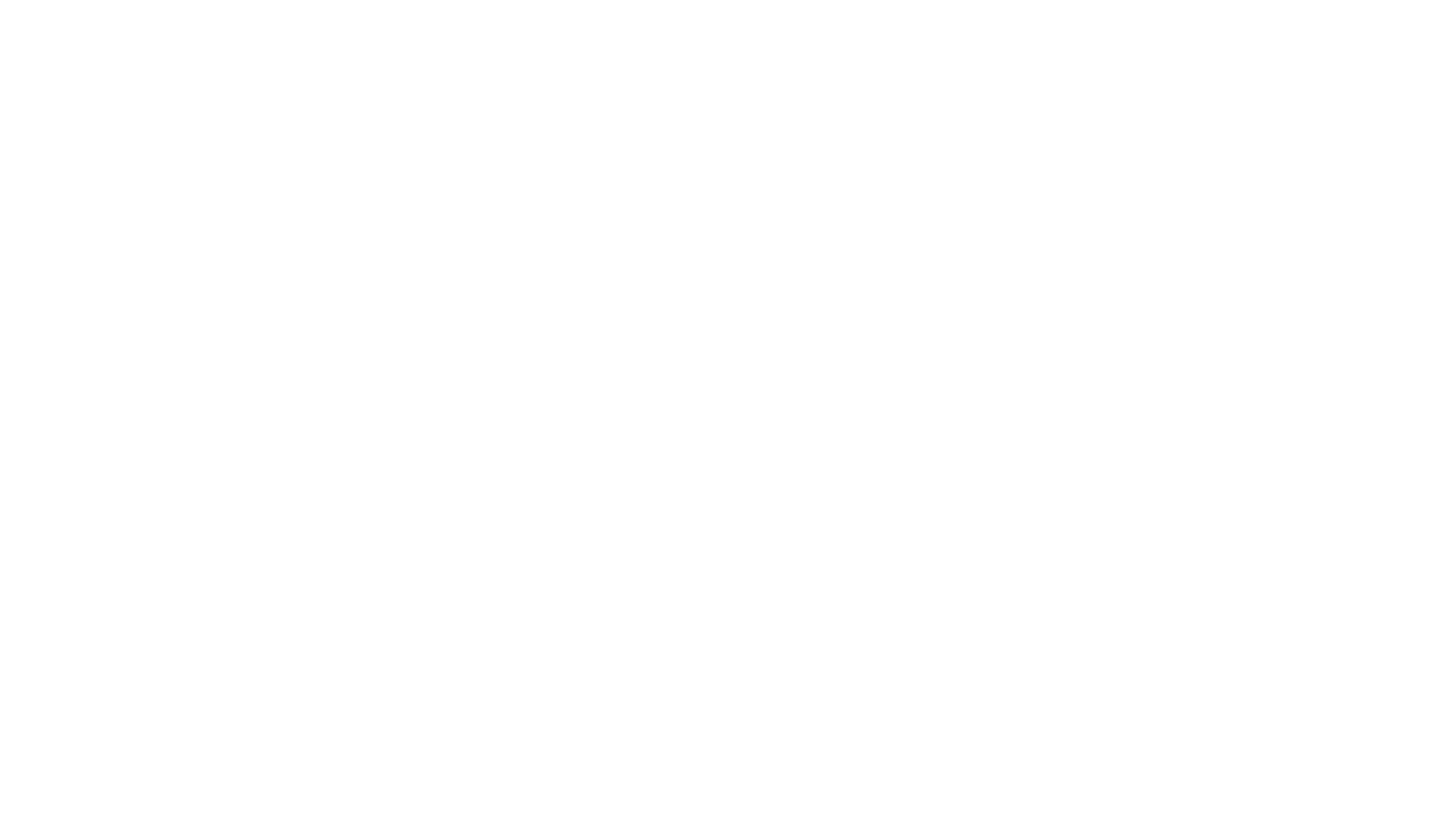 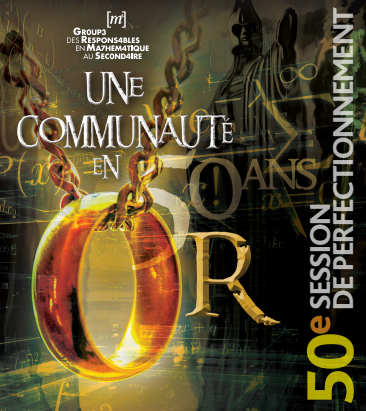 Merci aux commanditaires
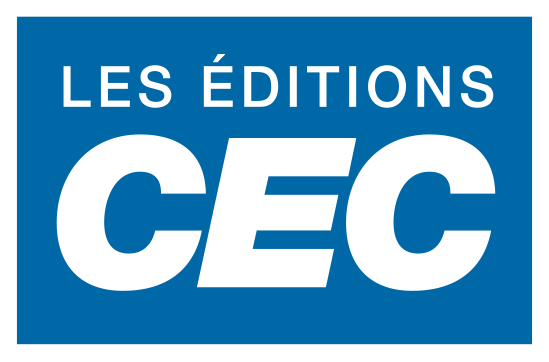 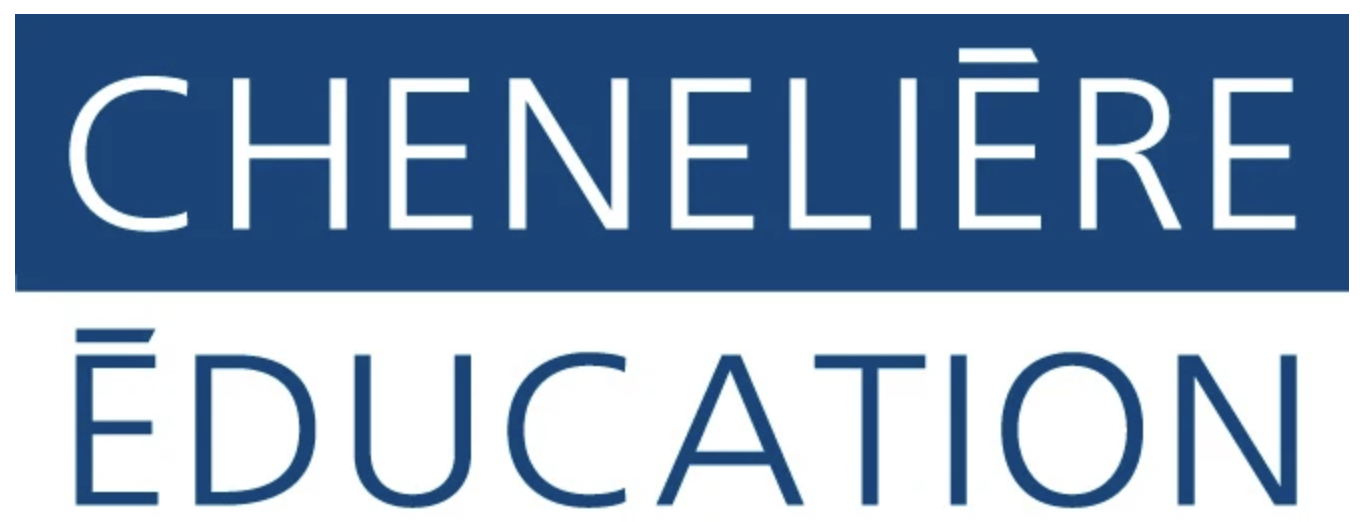 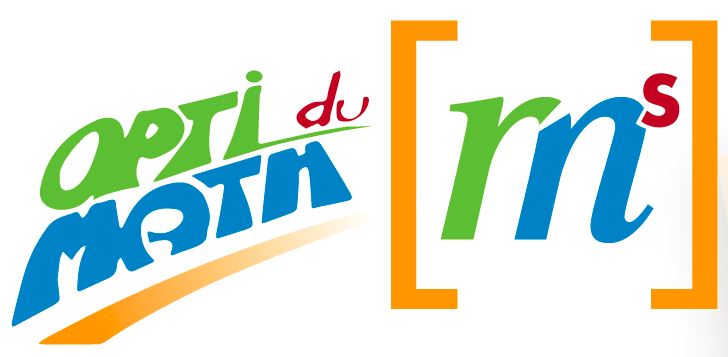 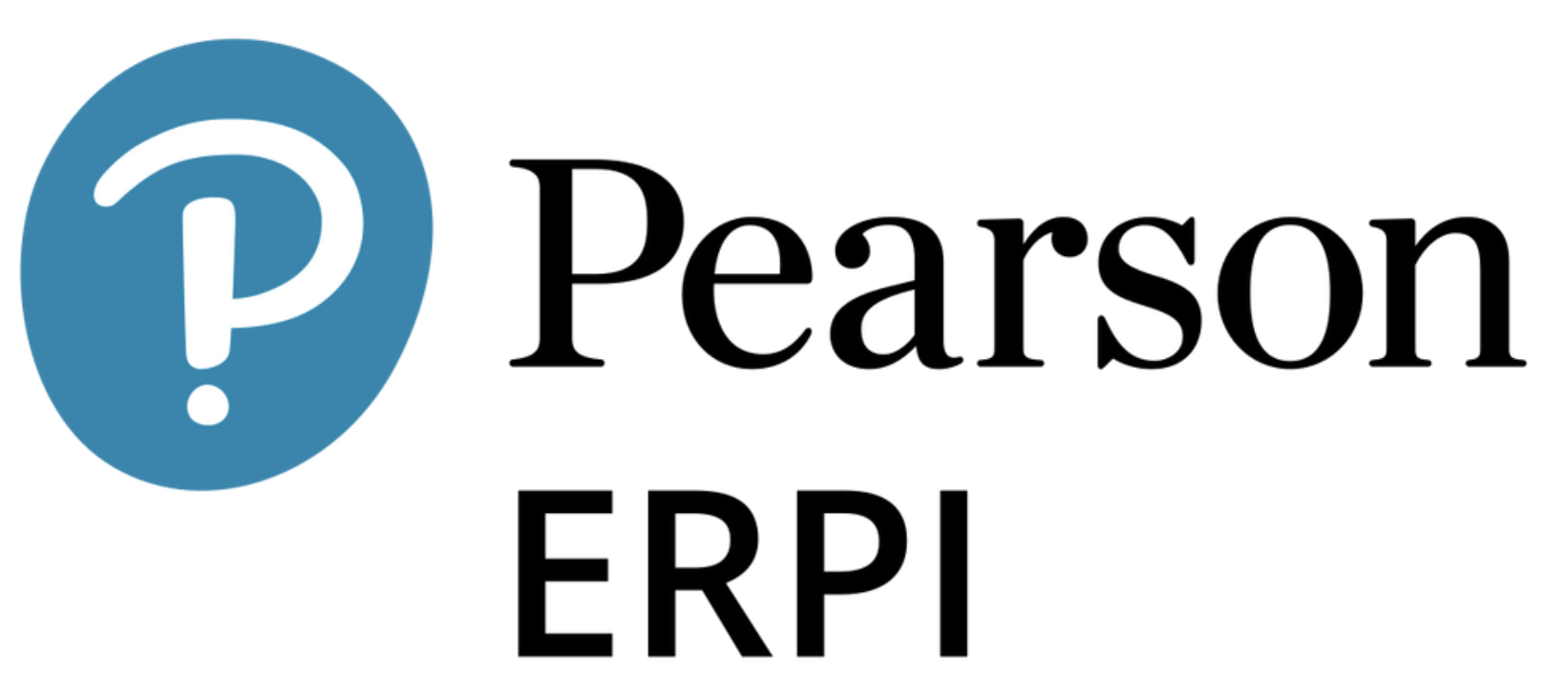 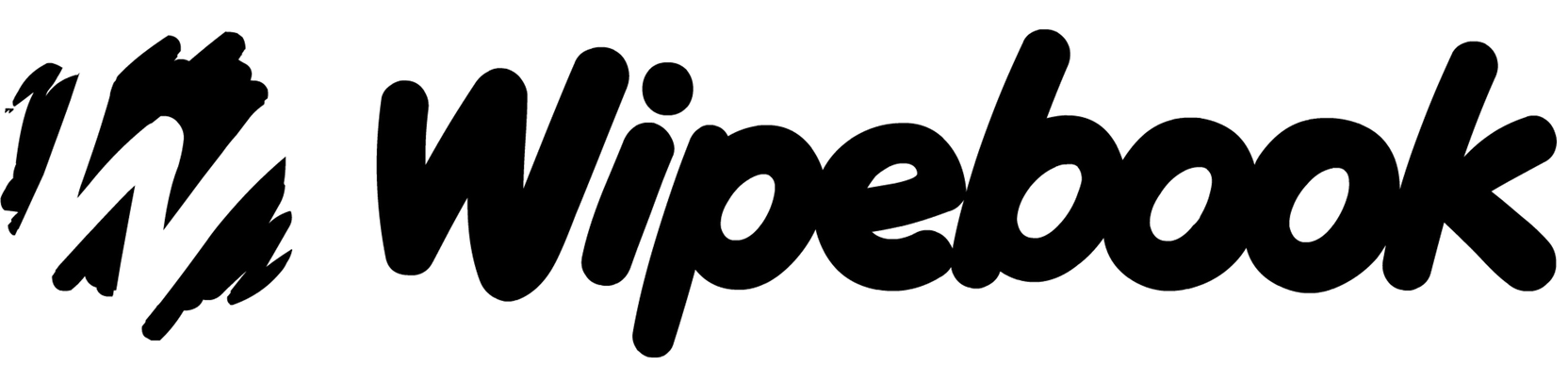 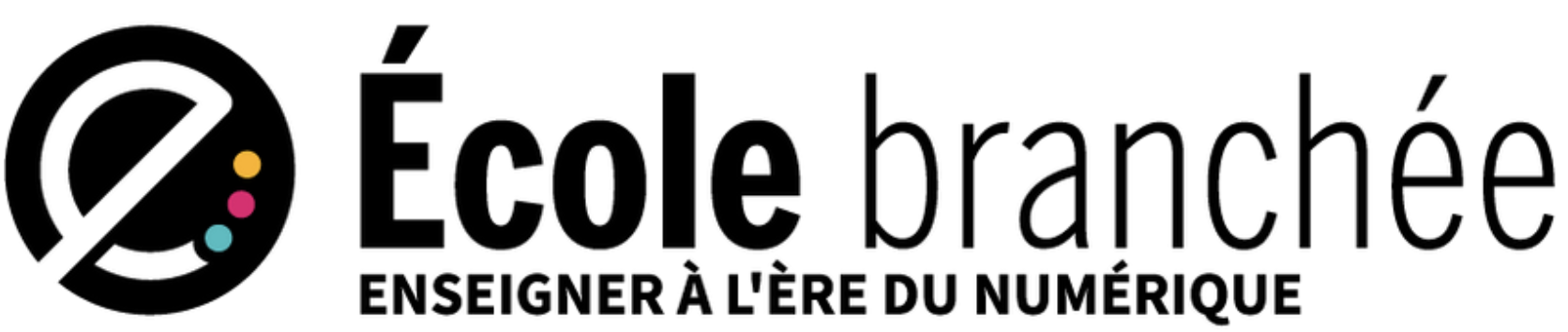 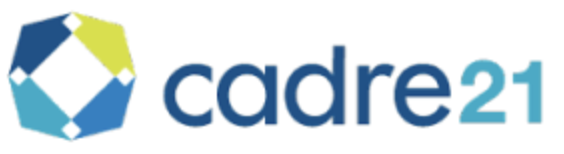 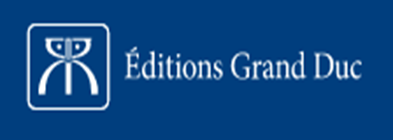 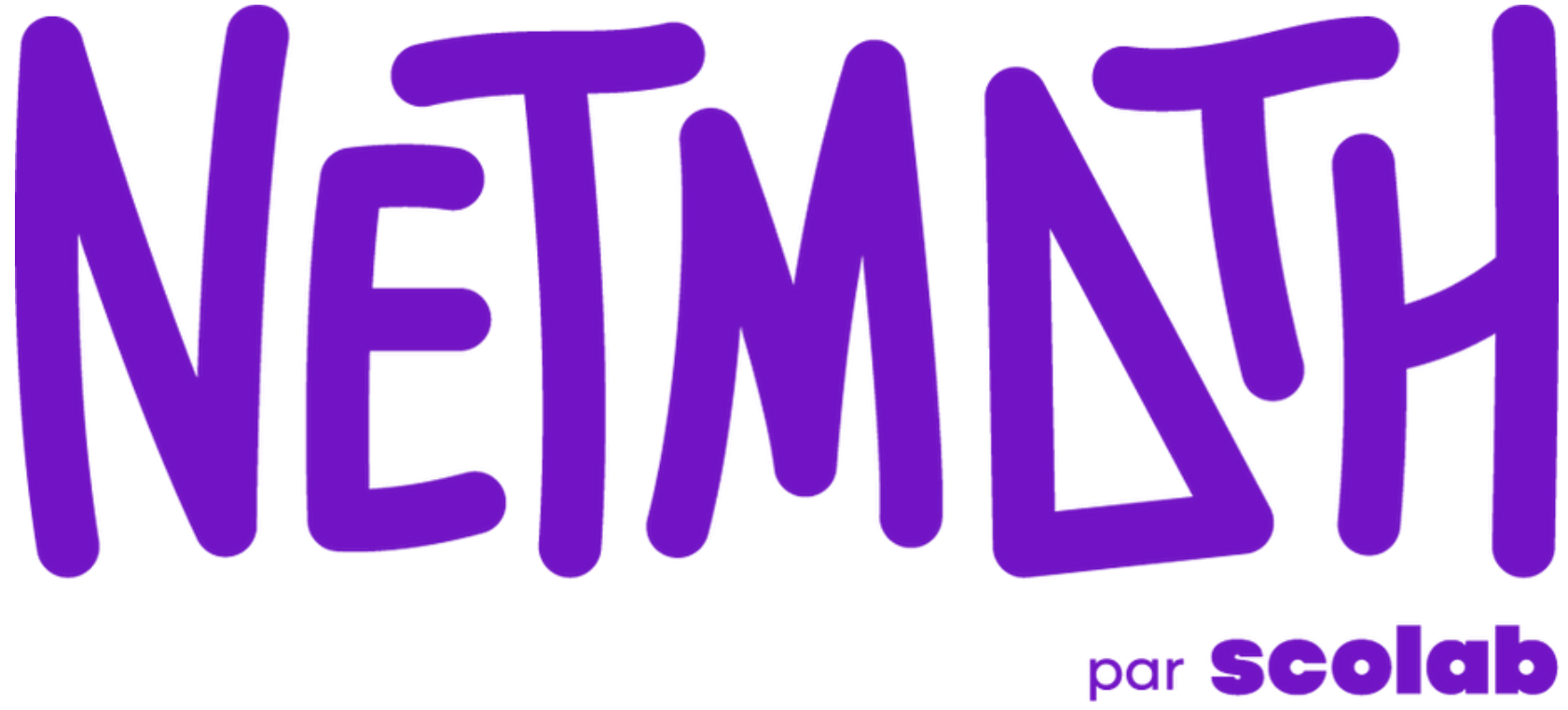 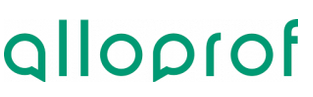 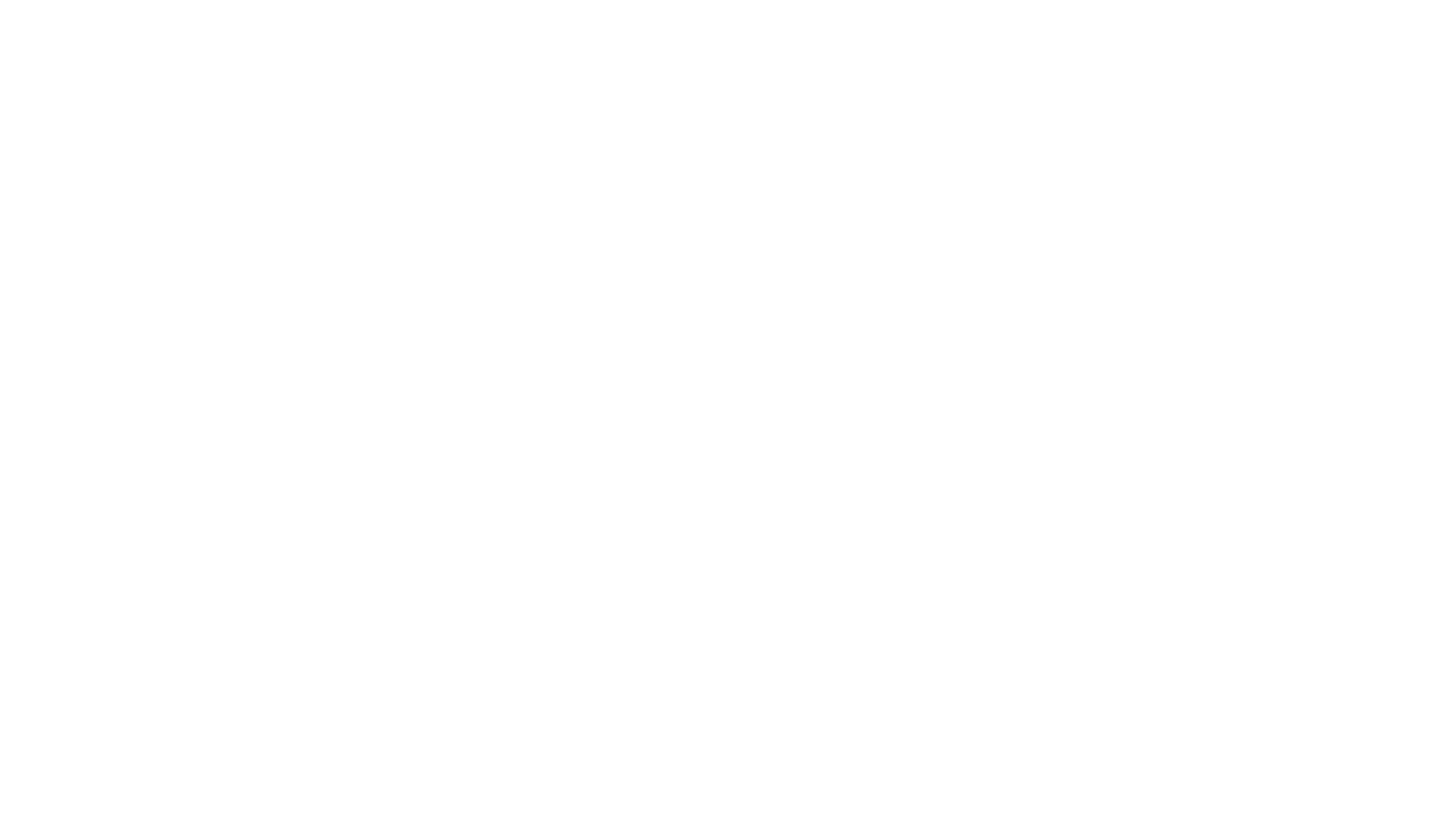 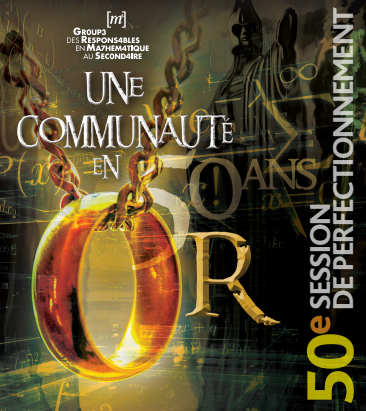 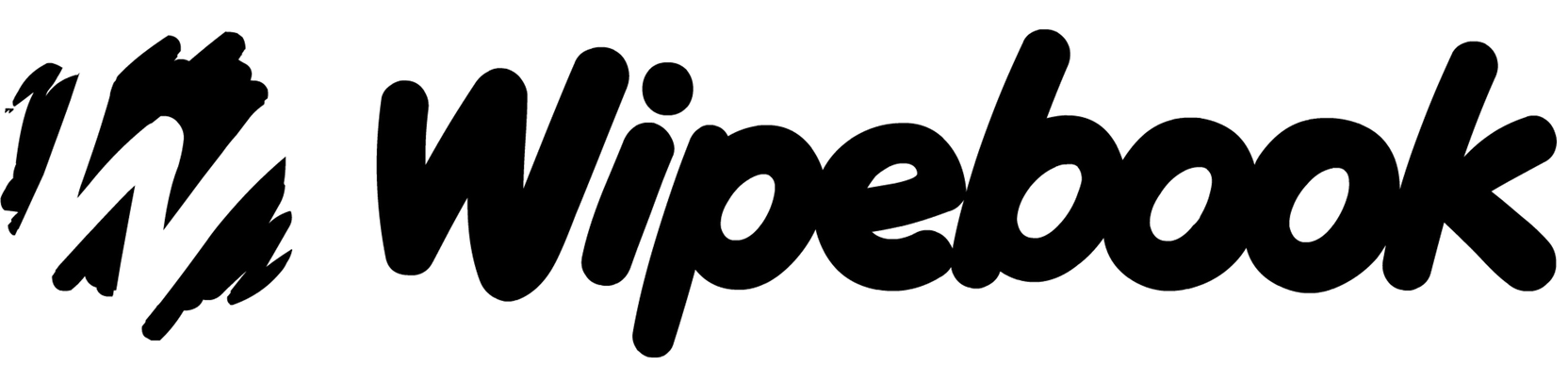 Concours
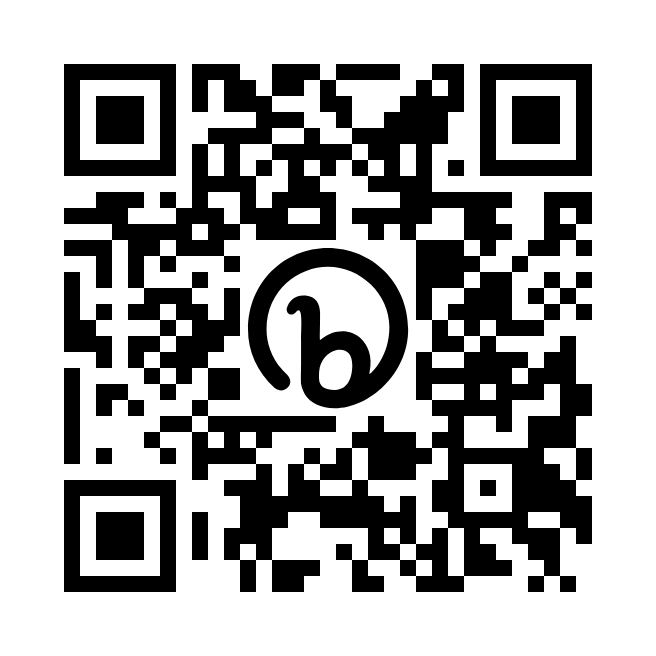 Pour un tirage de tableau Wipebook:

https://bit.ly/WipebookGRMS50
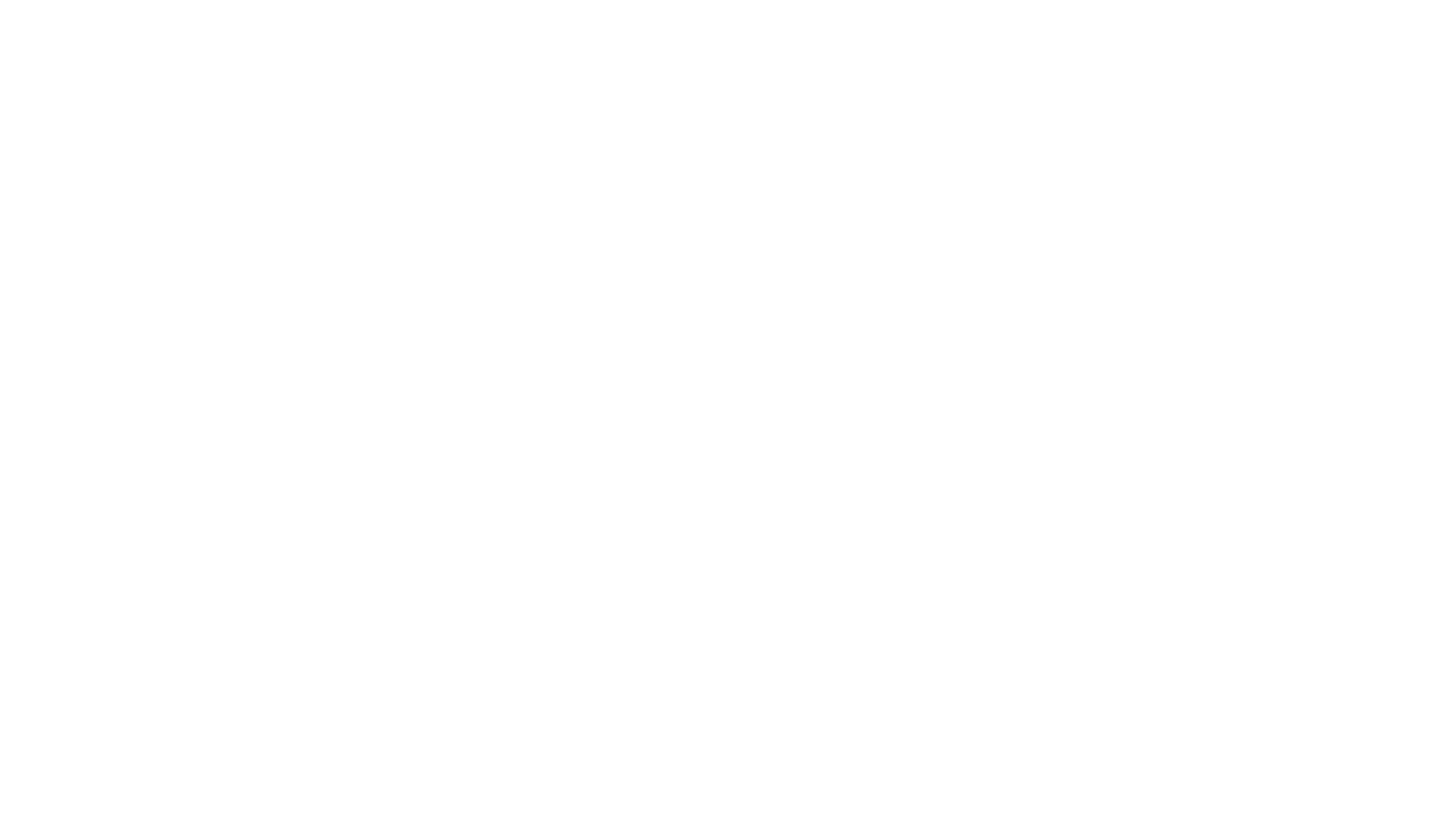 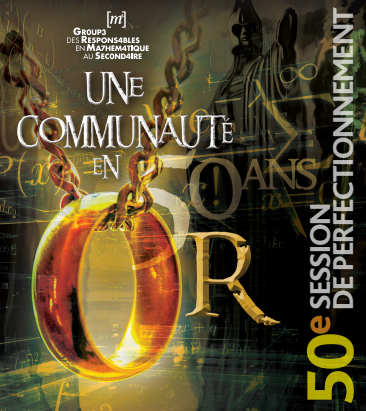 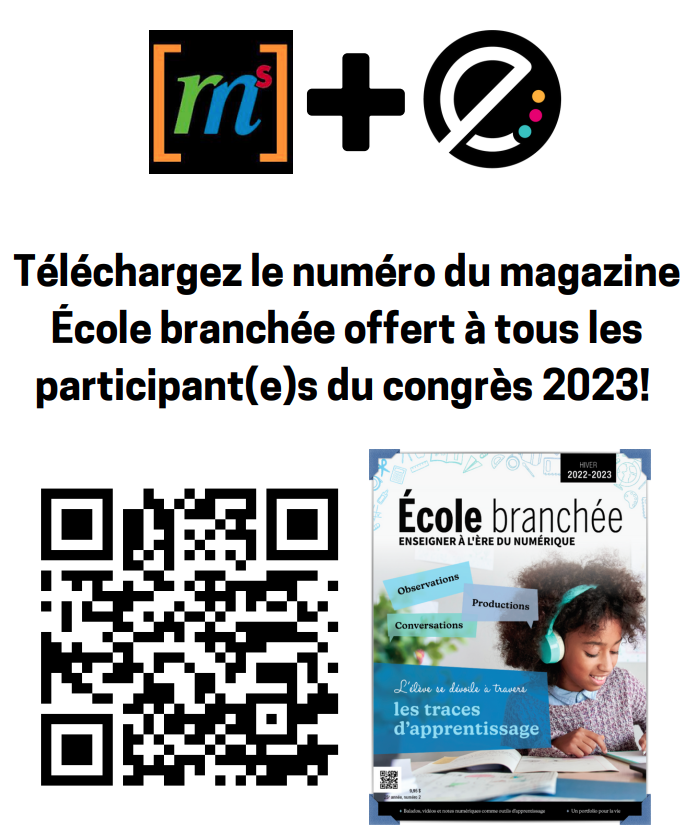 RAPPEL:
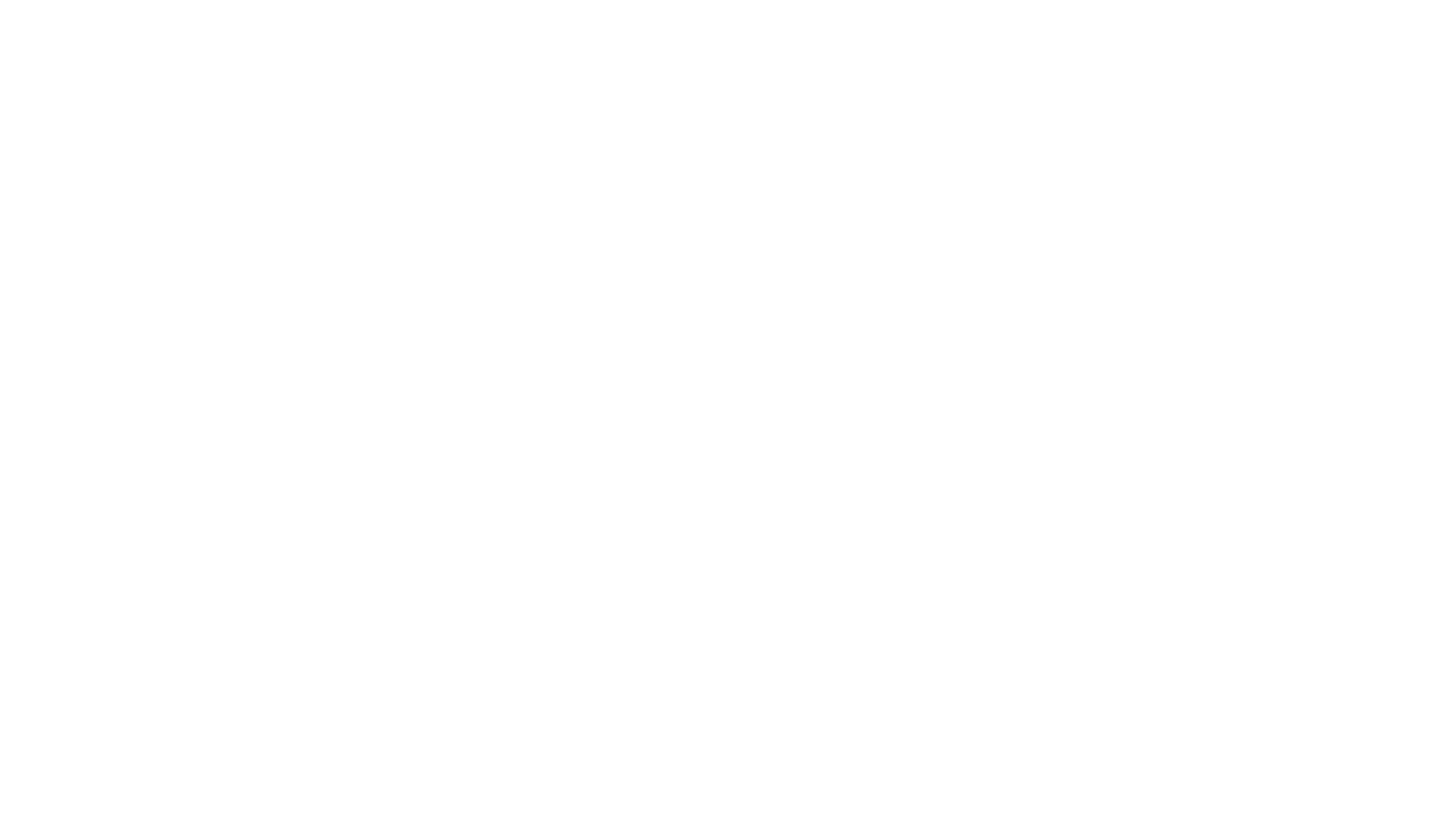 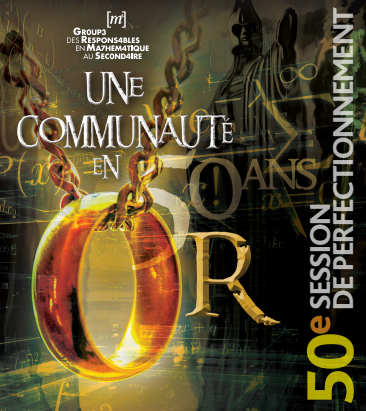 Invitation à l’assemblée générale
Assemblée générale du GRMS

En virtuel (un lien vous sera envoyé la semaine précédente)
 
Date : le lundi 6 novembre 2023

Heure : 19h
LES TABLEURS ET LEURS USAGES PÉDAGOGIQUES
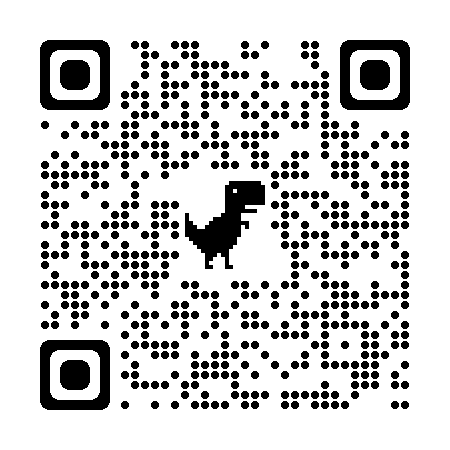 recitmst.qc.ca/tableurs27102023
‹#›
DESCRIPTION DE L’ATELIER
Les tableurs sont largement utilisés sur le marché du travail, et ce, dans des domaines d'emploi très variés. À l'école, ils pourraient être davantage utilisés en plaçant les élèves face à des tâches signifiantes tout en permettant de développer leur compétence numérique. Dans cet atelier, nous vous proposons différentes pistes d'exploitation des tableurs en classe de mathématiques au secondaire. Nous vous proposerons des exemples qui touchent différents domaines de la mathématique comme l'arithmétique, la statistique, la géométrie, l'algèbre, les probabilités et les mathématiques financières. Pas besoin d’être expert en tableurs… l’usage des ceux-ci en classe de mathématique nécessite seulement une connaissance des fonctionnalités de base. Microsoft Excel, Google Sheets ou Numbers? Là n’est pas le débat! Ils s’équivalent pour les fonctionnalités de base. À travers cet atelier, nous tenterons de redonner les lettres de noblesse aux tableurs, parfois mal-aimés!
‹#›
STÉPHANIE RIOUX
stephanie.rioux@recit.qc.ca
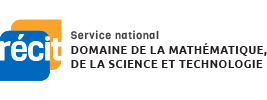 SONYA FISET
sonya.fiset@recit.qc.ca
‹#›
PLAN DE L’ATELIER
Pourquoi les tableurs?
L’autoformation du Campus RÉCIT
Les bases essentielles
Quelques idées
Expérimentation 
Retour
‹#›
“Pourquoi intégrer les tableurs en classe de mathématique ?”
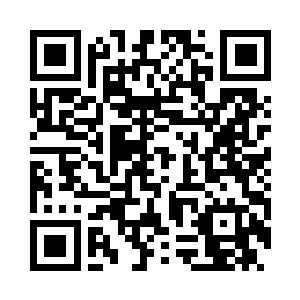 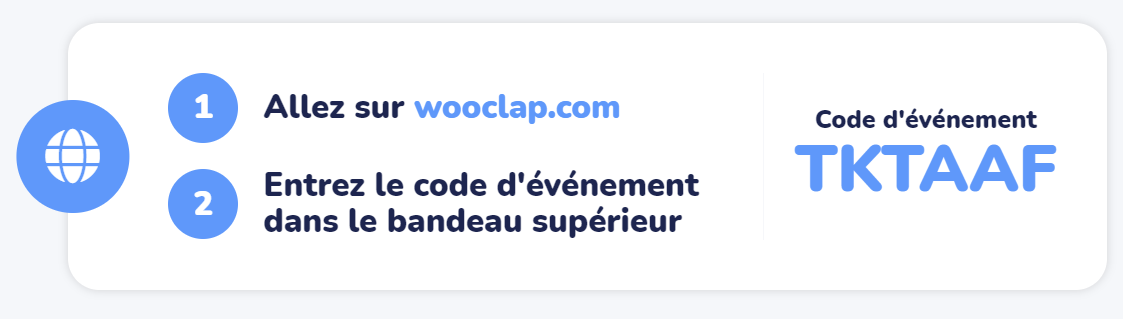 ‹#›
CAMPUS RÉCIT  
Les tableurs en classe de mathématique
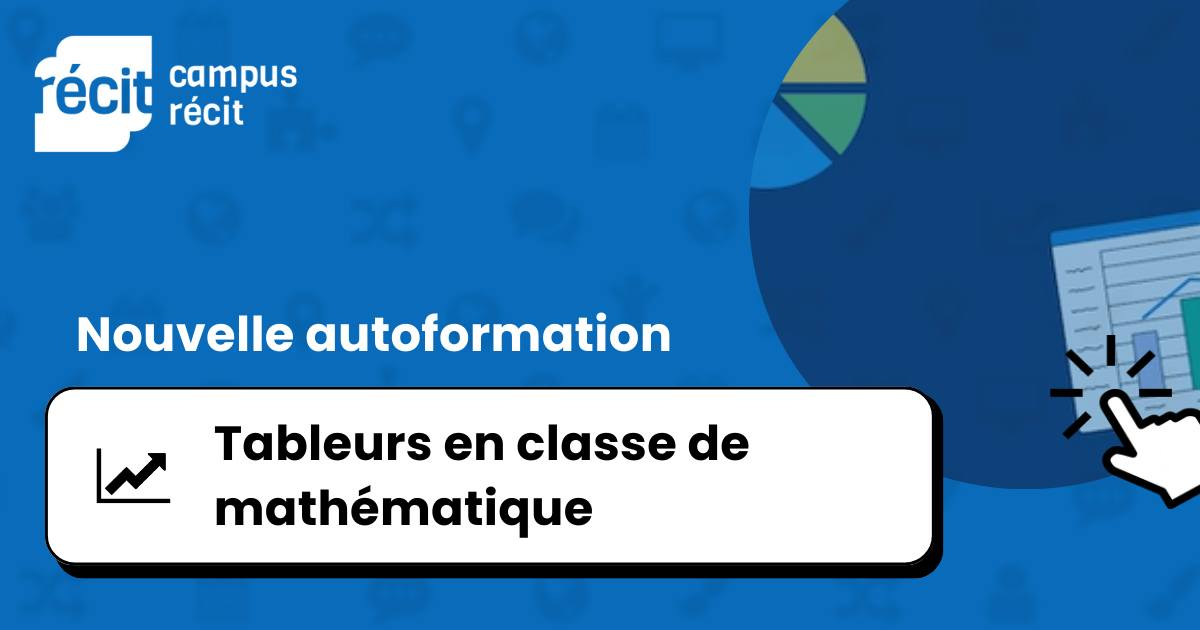 ‹#›
AUTOFORMATION - 2 ÉTAPES
Création d’un compte gratuit ou ses connecter
Si nouveau compte → Valider courriel
Inscription à l’autoformation
Inscription
Tableurs en mathématique
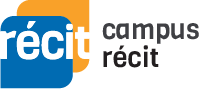 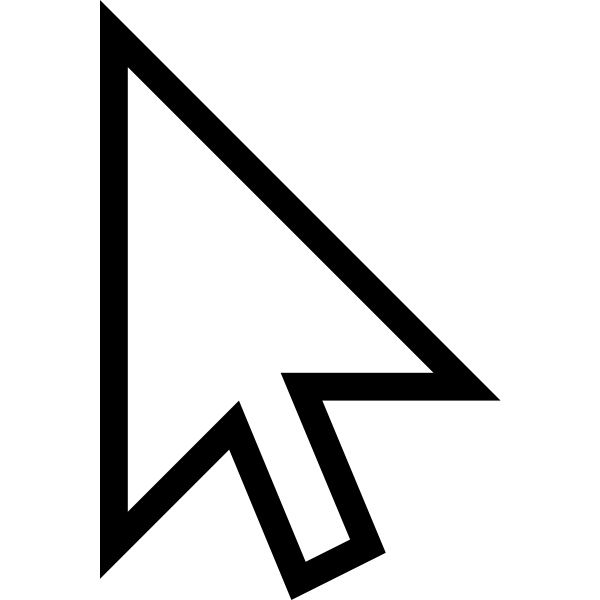 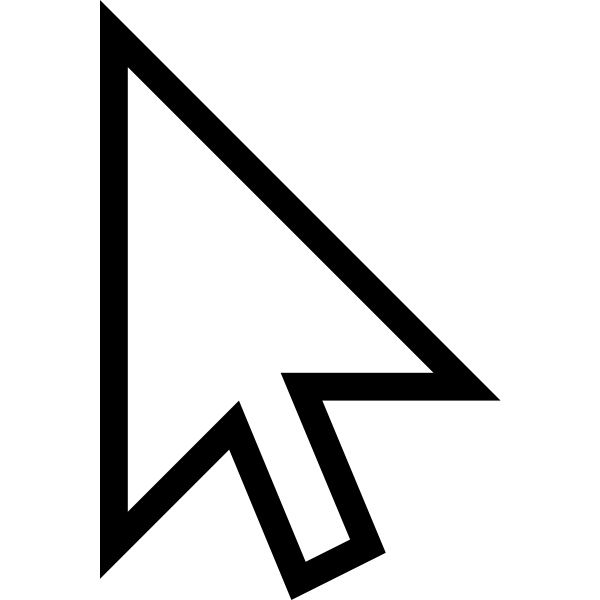 1
2
‹#›
D’AUTRES IDÉES
Géométrie, algèbre, probabilités, mathématiques financières
‹#›
BADGE DÉCOUVERTE
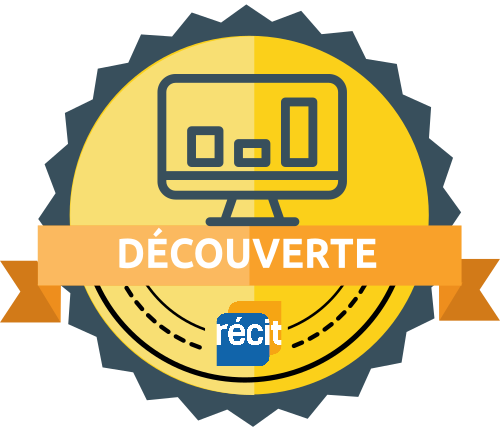 Visitez cette page
‹#›
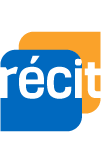 MERCI!
stephanie.rioux@recit.qc.ca
sonya.fiset@recit.qc.ca
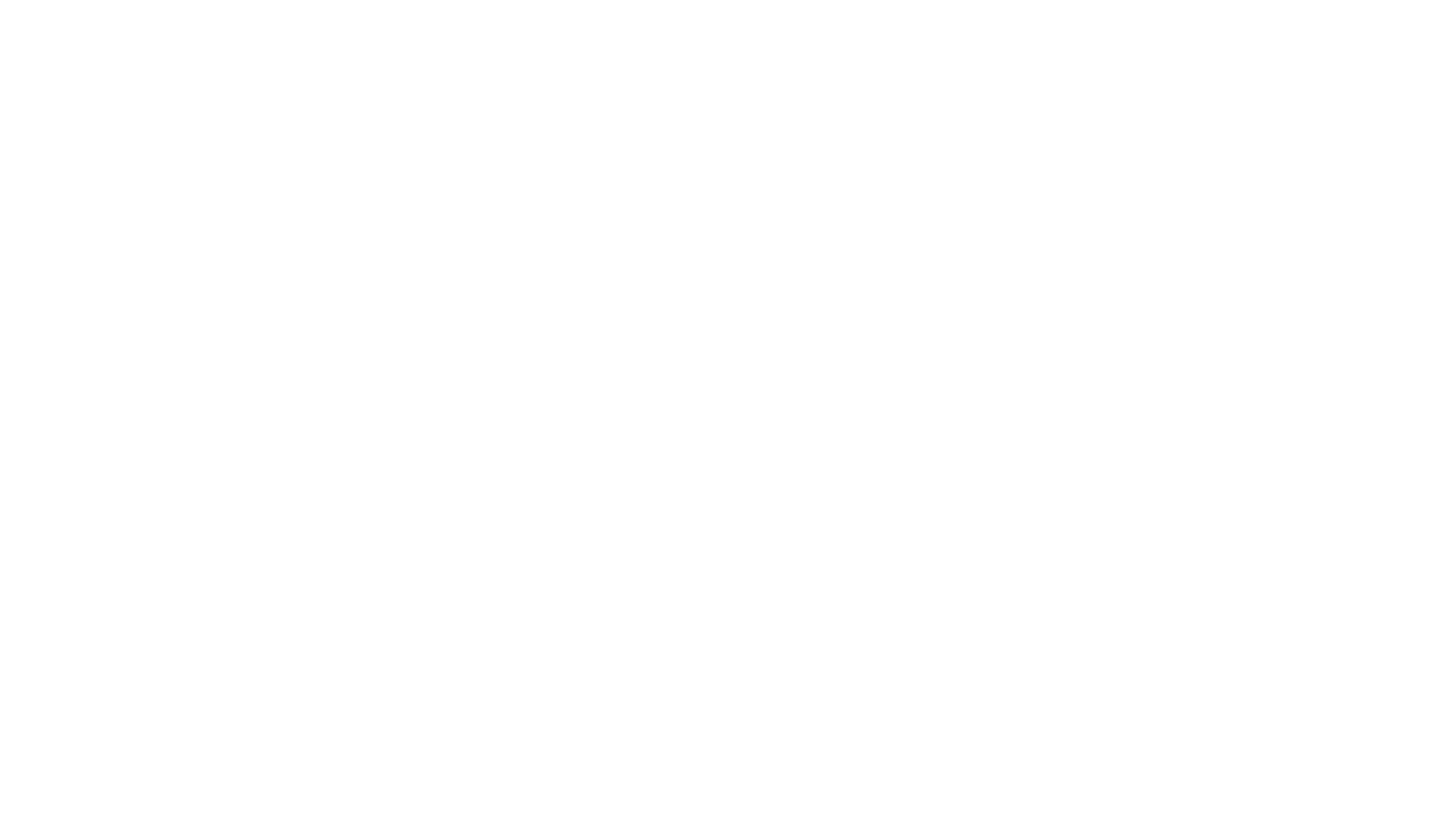 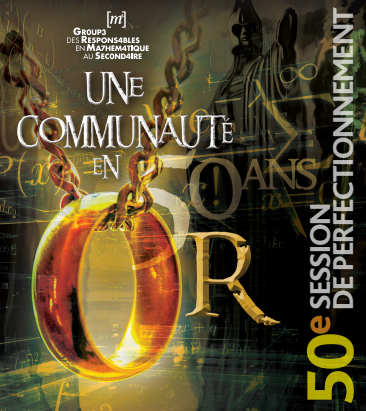 Merci aux commanditaires
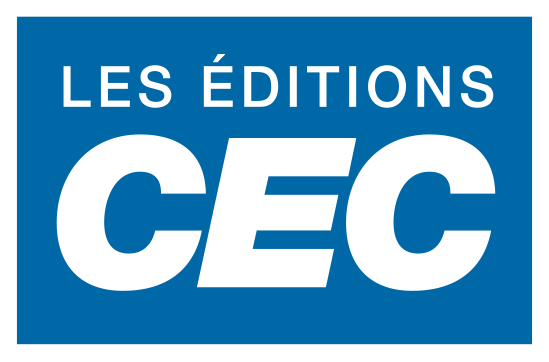 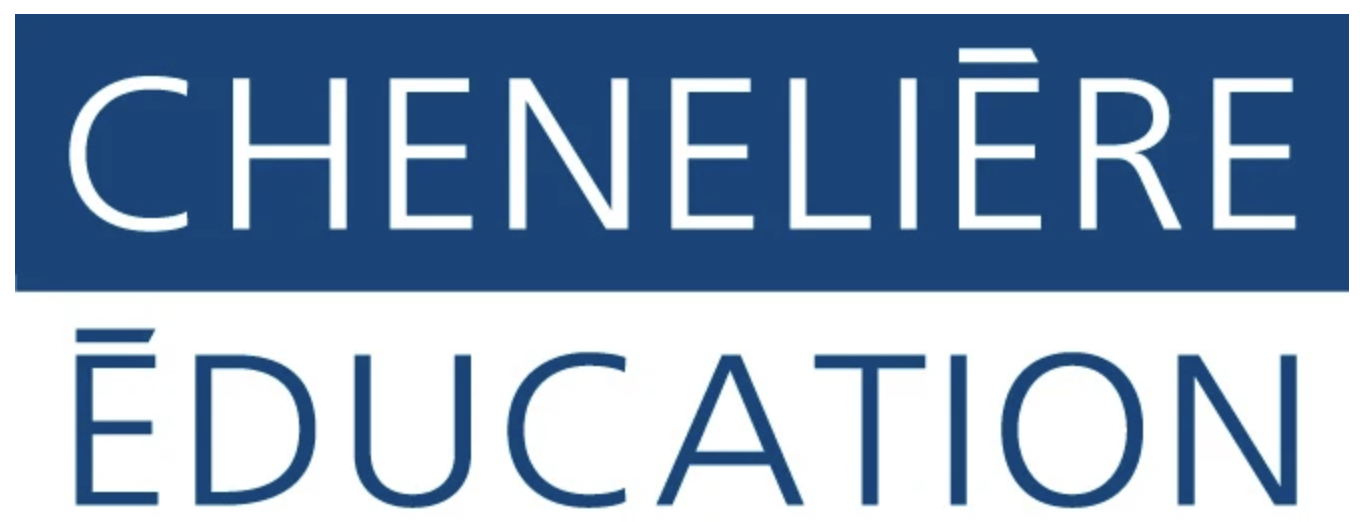 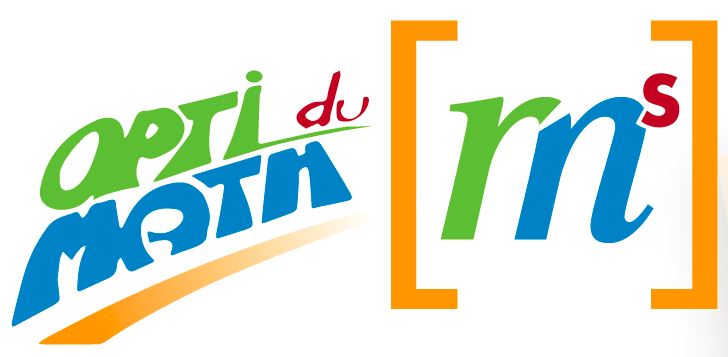 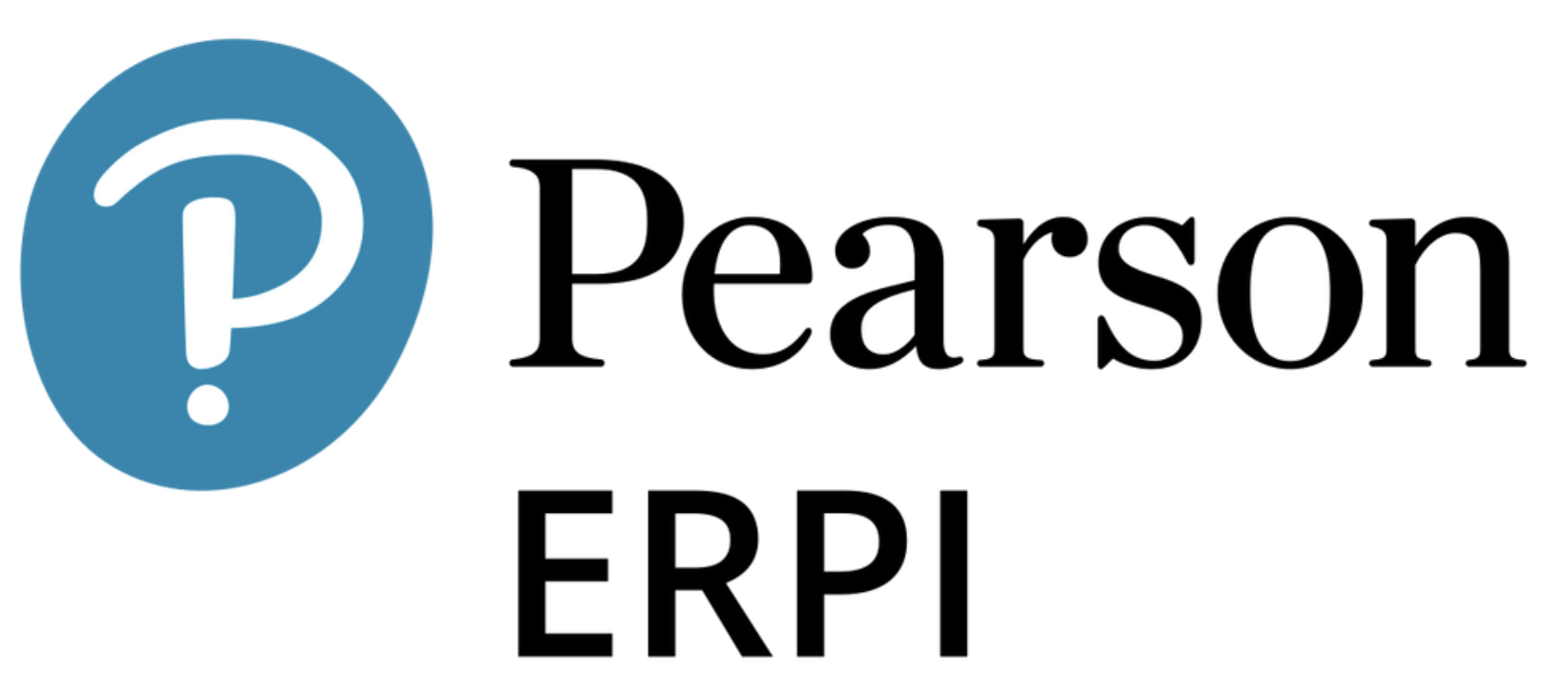 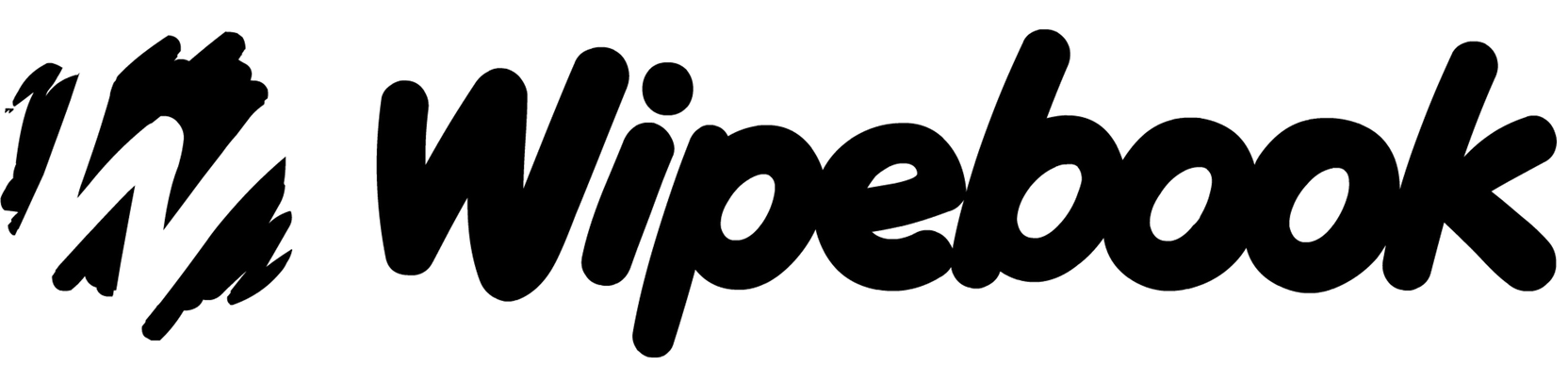 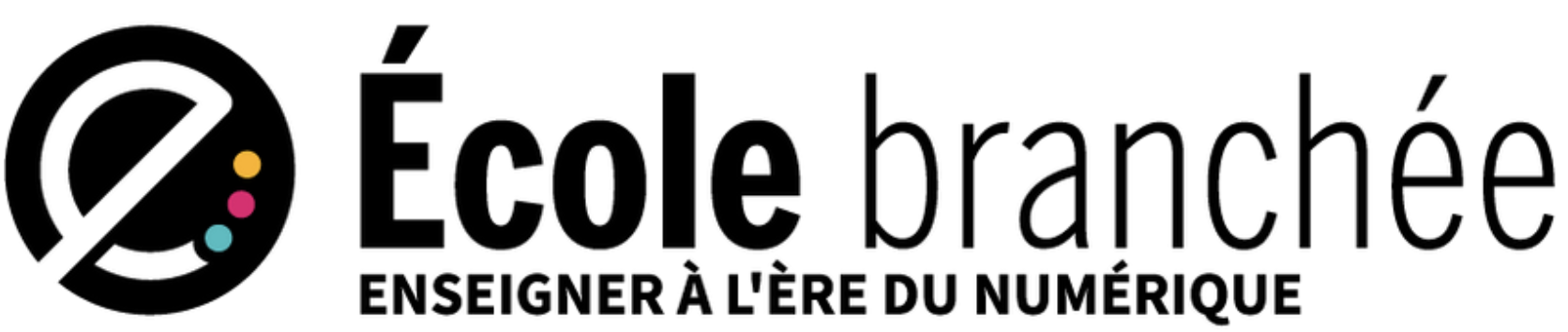 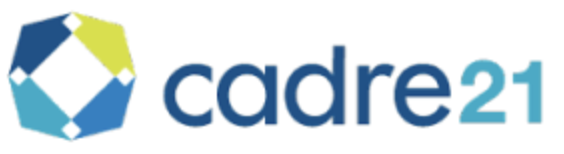 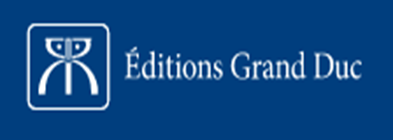 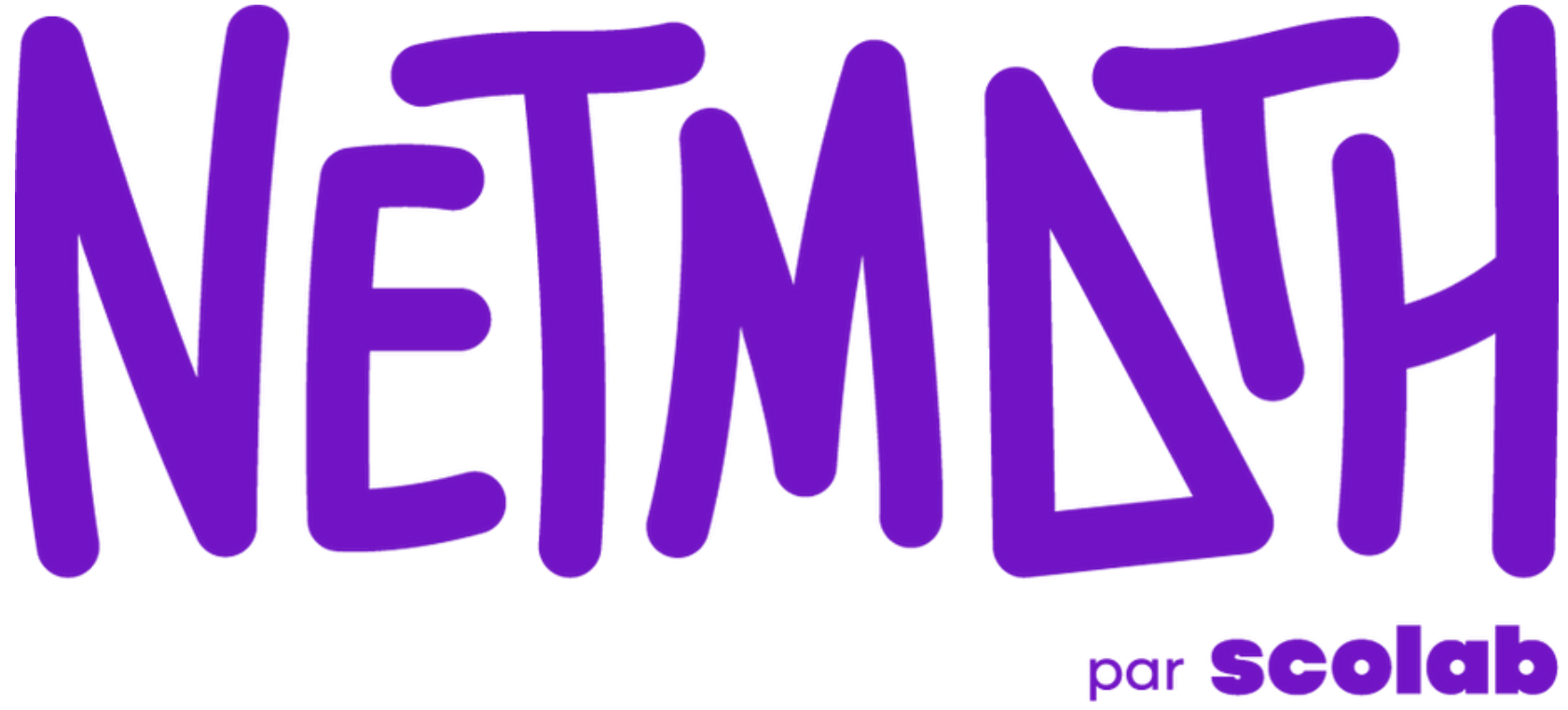 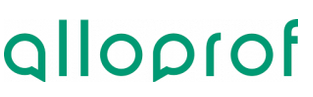 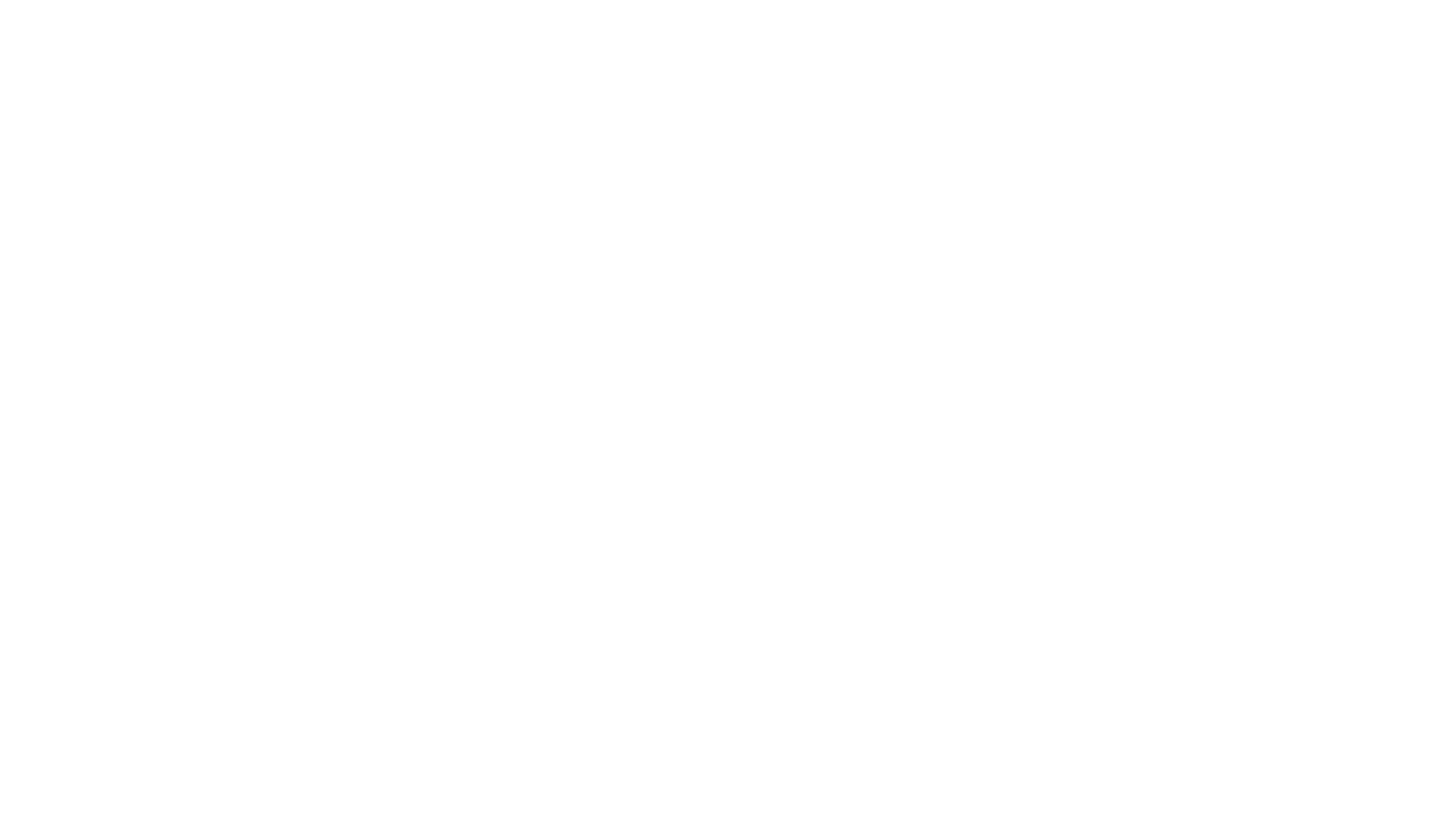 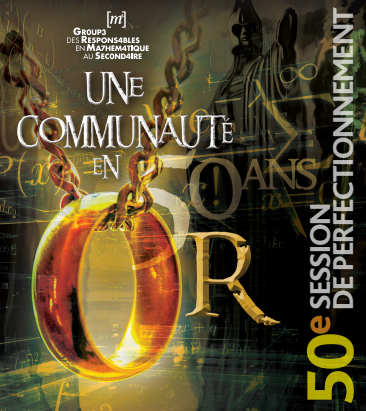 Invitation à l’assemblée générale
Assemblée générale du GRMS

En virtuel (un lien vous sera envoyé la semaine précédente)
 
Date : le lundi 6 novembre 2023

Heure : 19h
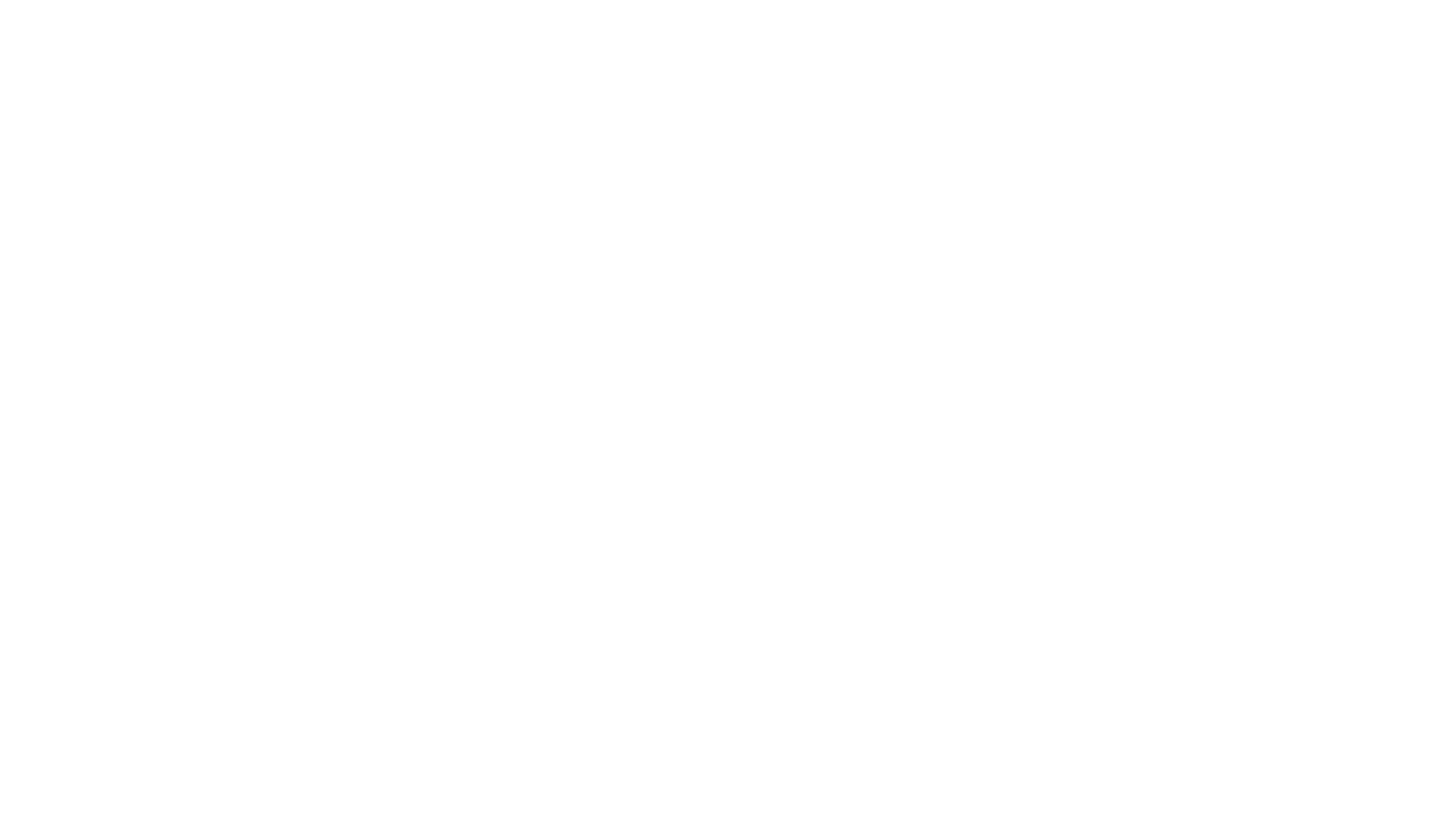 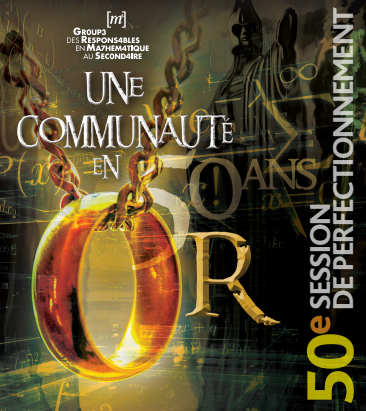 C’est IMPORTANT pour nous…

Pour évaluer les ateliers auxquels 
vous avez assisté durant le congrès, 
merci de cliquer sur le lien ci-dessous 
ou de prendre l’adresse en note:

  https://bit.ly/ateliers_GRMS50
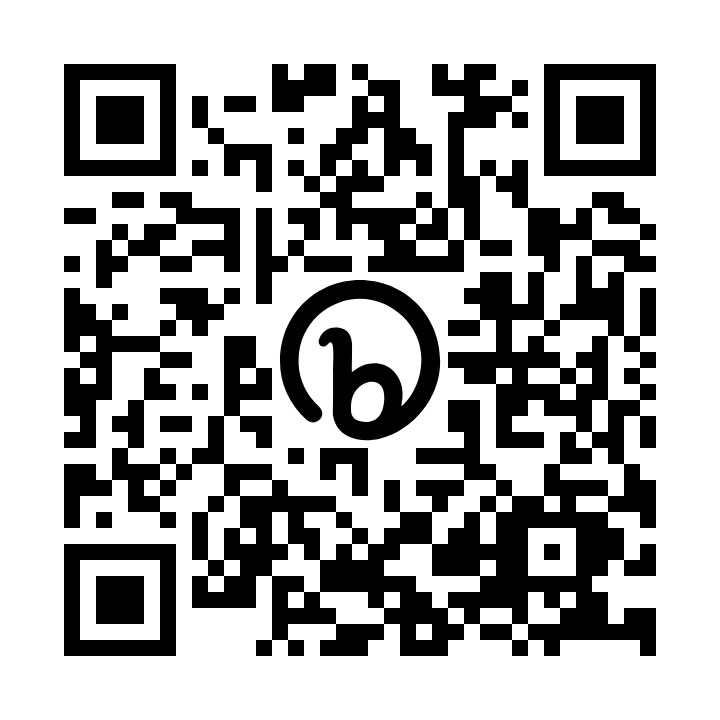 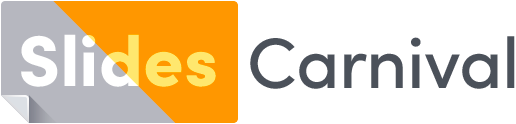 Free templates for all your presentation needs
For PowerPoint and Google Slides
100% free for personal or commercial use
Ready to use, professional and customizable
Blow your audience away with attractive visuals